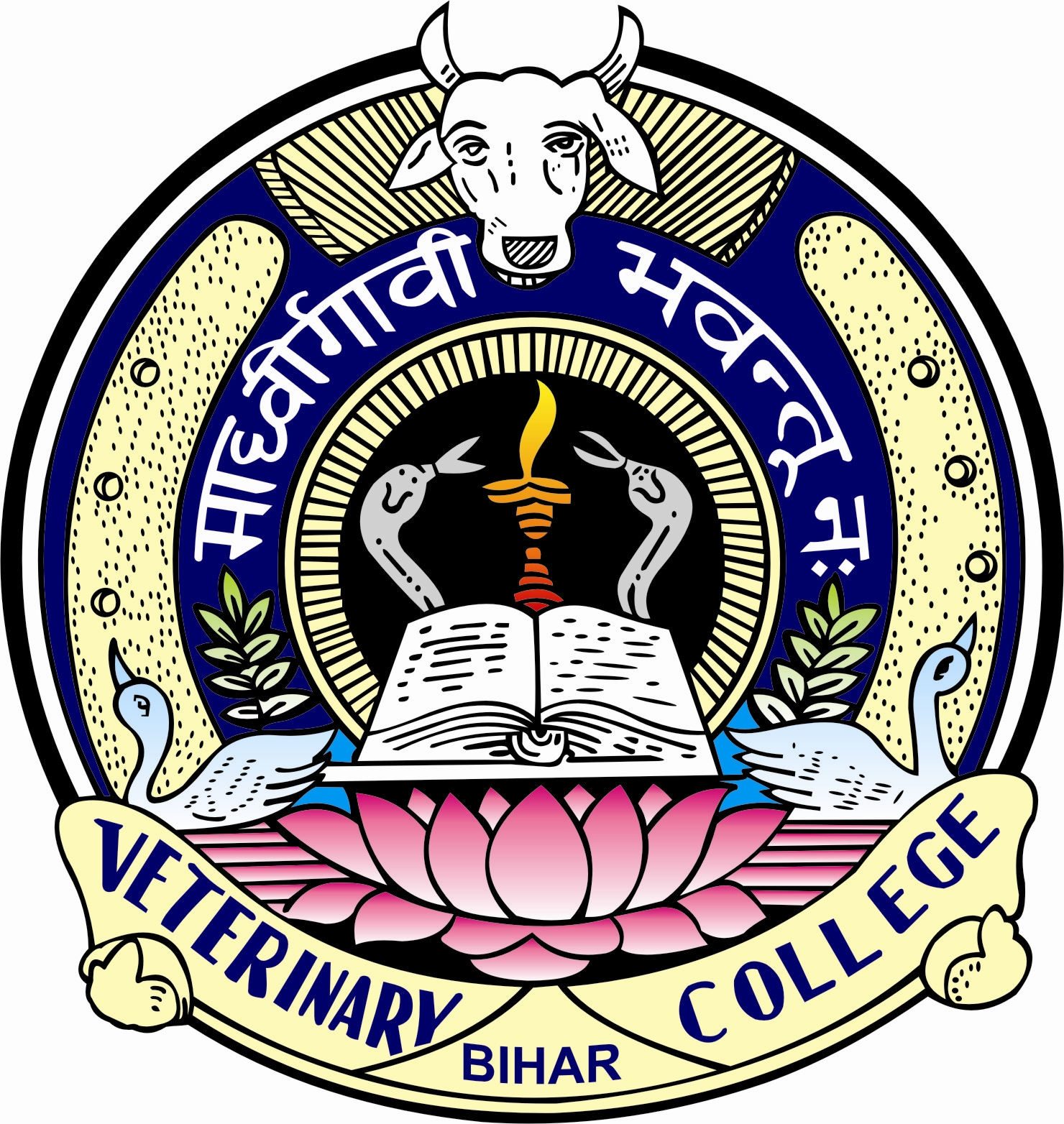 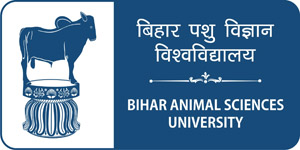 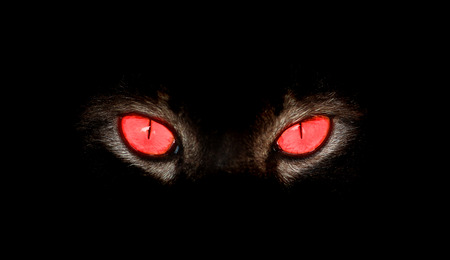 Unit-Iphysiology of EYE (Vision)
Eye - III
Course No. – VPB 1st Professional year
Credit Hrs. – 4+1=5
Date: 16.06.2021
Dr. Pramod Kumar
Asstt. Professor
Dept. of Veterinary Physiology
BVC, Patna
Eye receives light stimulus and transforms it into a nerve impulse which runs along the optic nerve reaching the visual cortex and gives rise to visual sensation.

Eyeball is a spherical structure
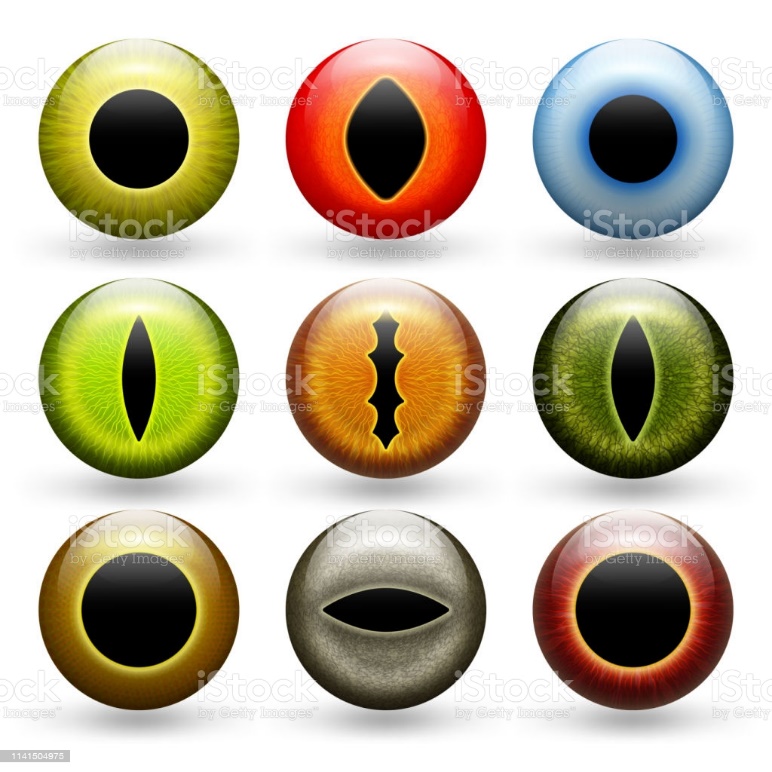 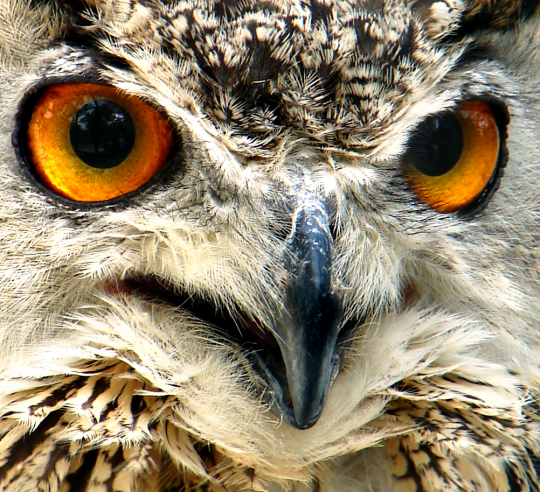 Eye has 3 layers:-
Sclera - Outer coat protects anteriorly and is transparent – cornea while, posteriorly it is white, opaque, avascular - sclera and amidst it forms sclerocorneal junction
Choroid - Middle coat vascular anteriorly (iris) - circular diaphragm with pupil 
In middle - ciliary body (intraocular muscle) 
inner aspect contain ciliary processes which secrete aqueous humour 
posteriorly - choroid
Retina - Inner coat (sensory) contains nerves and are transparent
Retina 
Optic disc - where optic nerve comes out of the eyeball, blind spot, no vision at this point 
Macula - the most sensitive spot, cones concentrated. Fovea is the centre of the macula.
Ophthalmoscopy - Examination of the eye using an illuminated source.
Inside of the retina, optic disc containing blind spot, macula & fovea and retinal blood vessels can be seen.
Lens
crystalline structure 

biconvex lens, posterior surface more convex 

suspended from the ciliary body by fine delicate fibres called zonule or suspensory ligament of the lens 

covered by a capsule
lens and zonule divide eyeball into posterior compartment containing a transparent jelly-like structure called vitreous humour

lens and zonule divide eyeball into anterior compartment contains aqueous humour subdivided by iris into anterior and posterior chamber and are communicated by pupil
Aqueous humour
clear fluid
volume is about 250 ul 
water 98.9% 
other: protein, non-protein N, glucose, Na, K, Cl, ascorbic acid, pyruvate, lactate, dissolve O2
lower conc of protein, urea and glucose than plasma 
osmotic pressure higher than plasma 
secreted by ciliary processes, ultrafiltrate of plasma 
pass through posterior chamber 
absorbed back into canal of Schlemm in sclera
Intra ocular pressure

this is about 10-20 mmHg 

maintained by aqueous humour 

measured using a tonometer 

elevated intraocular pressure occurs in glaucoma 

glaucoma may cause blindness
Optics
In the eye, pupil act as the aperture and its size can vary 
lens can change its curvature 
as light passes through the lens system several interfaces are traversed 
their refractive indices are different.
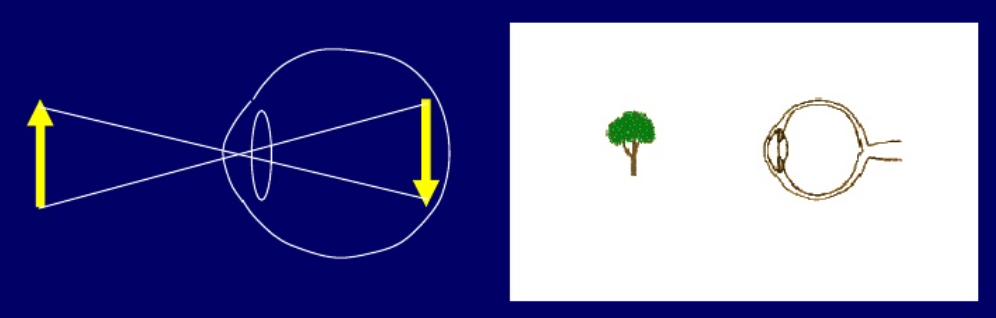 Parasympathetic activity
contracts ciliary muscles 
relaxes suspensory ligaments in the zonule
lens become more convex 
power of the lens increases
subject can focus near objects
with age this ability decreases
power of accommodation decreases 
Presbyopia: is the lack of accommodation, occurs with age, requires + glass to increase power
Errors of Refraction
Myopia
 short sightedness
 near objects can be focussed 
far objects focuses in front of retina 
this could be due to 
lens having more refractive power 
eyeball being longer than normal 
correction is done by concave lenses 
these lenses will move the image back to retina
Hypermeteropia 
Far sightedness 
objects are focused behind the retina 
this could be due to 
lens having less refractive power 
eyeball being shorter than normal 
correction is done by convex lenses 
these lenses will bring the image on to retina
Astigmatism
spherical aberration of the cornea or/and lens resulting in an image with mutiple focal points which is not clear 
correction is done by spherical or cylindrical lenses 
these lenses will correct the disparity in corneal curvature
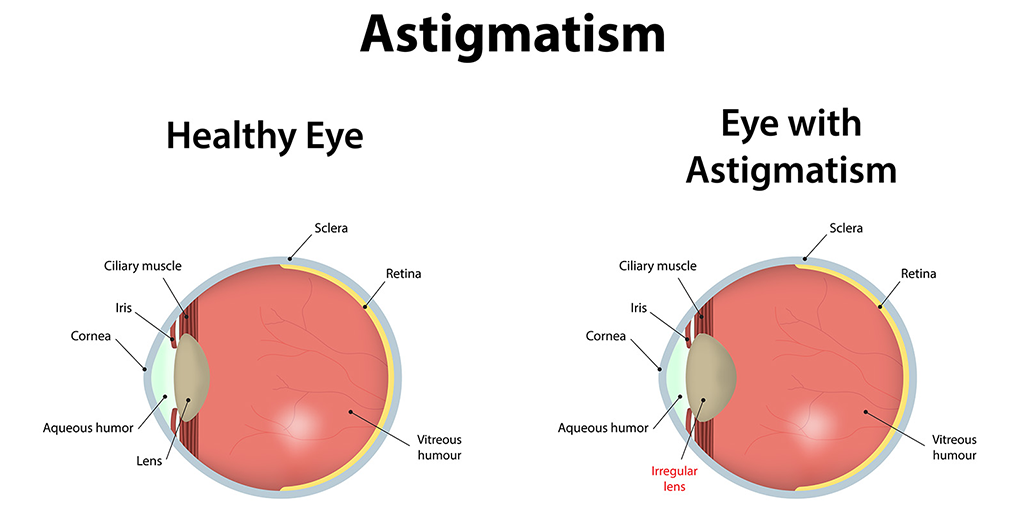 Photochemistry of vision 
Photochemicals: 
rods contain rhodopsin
rhodospin - outer segment contain rhodopsin or visual purple consists of protein scotopsin and carotenoid pigment retinal (11-cis retinal) 
Decomposition of rhodopsin – 
by light 11-cis retinal combines with scotopsin to form rhodospin 
when light is absorbed by rhodopsin 
decomposition of rhodopsin starts
extremely unstable barthorhodopsin-lumirhodopsin - metarhodopsin I - metarhodopsin II 
(metarhodopsin II also called activated rhodopsin starts neural activity) 
in few seconds it is converted to sotopsin and all trans retinal
Action potentials 

excitation of rods causes 
hyperpolarisation rather than depolarisation 

increased negativity of the membrane due to decreased permeability to Na 

inner segment pumps Na out 

outer segment is very leaky to Na
normally membrane is -40mV (inside)
 
when excited outer segment prevents Na influx 

inner segment continually pumps Na out increased negativity inside  hyperpolarisation 

inside becomes -80mV
Neurotransmitter 

visual receptor cells – glutamate

Photochemicals in cones are similar to rhodopsin (scotopsin + retinal) 

cones contain photopsin + retinal 

3 different types of photochemicals are present in cones 

have peak sensitivity at 505 nm
Light Adaptation
retinal sensitivity depends on the amount of chemical pigment
if an object is in bright light for some time, large amount of photochemical is reduced to retinal and opsin 
retinal converted to vitamin A and reduces the sensitivity of the retina 
this is known as light adaptation 
now if the object goes into a dark room he cannot see any object 
reason: severe reduction in retinal sensitivity
Dark Adaptation

if the person remains in dark for some time then the retinal sensitivity increases 

this increases exponentially 

this consists of two parts 
initial quick phase: due to adaptation of cones 
later slow phase: due to adaptation of rods